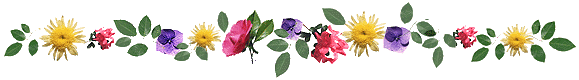 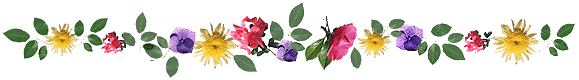 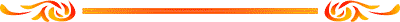 TẬP LÀM VĂN  5
TẬP VIẾT ĐOẠN ĐỐI THOẠI
(TUẦN 29)
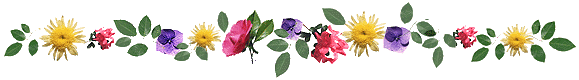 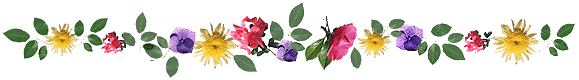 Bài 1: Đọc lại một trong hai phần sau đây của truyện Một vụ đắm tàu:
a) Phần I, từ đầu đến gỡ chiếc khăn quàng đỏ trên mái tóc băng cho bạn. Có thể đặt tên phần này là Làm quen hoặc Giu-li-ét-ta.
b) Phần II, từ Cơn bão dữ dội bất ngờ nổi lên đến hết. Có thể đặt tên phần này là Cơn bão hoặc Ma-ri-ô.
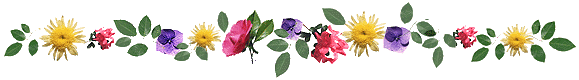 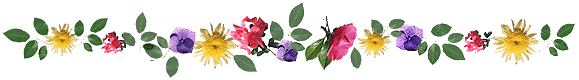 Bài 1: Em hãy cùng các bạn trong nhóm viết tiếp một số lời đối thoại để chuyển một trong hai phần nói trên thành màn kịch theo gợi ý sau:
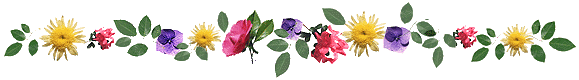 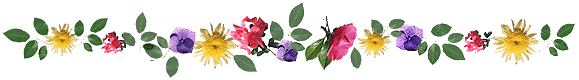 Màn 1
Giu-li-ét-ta
Nhân vật:
Giu-li-ét-ta, Ma-ri-ô, một vài hành khách và thủy thủ.
Cảnh trí:
Buổi chiều tối, trên boong một chiếc tàu thủy đang chạy giữa đại dương, Giu-li-ét-ta đang đứng tựa vào lan can, nhìn ra biển. Xung quanh em, một vài hành khách và thủy thủ đang trò chuyện với nhau về biển, về thời tiết hoặc về con tàu.
Gợi ý lời đối thoại:
- Giu-li-ét-ta và Ma-ri-ô chào nhau, làm quen với nhau.
- Từng bạn kể về mình, về gia đình, về mục đích của chuyến đi.
- Hai bạn chia tay, hẹn ngày mai gặp lại.
- Giu-li-ét-ta kêu lên thì thầy bạn bị xô ngã và an ủi bạn khi băng bó cho bạn.
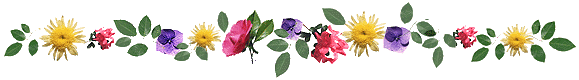 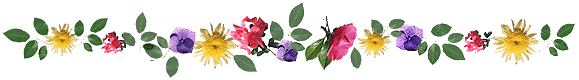 Ma-ri-ô:
- (Bước đến bên Giu-li-ét-ta) Xin lỗi. Mình có làm phiền cậu không ?
Giu-li-ét-ta:
- (Vui vẻ) Ồ không, không ! Mình đang nghĩ xung quanh chỉ toàn người lớn, chẳng biết nói chuyện với ai. Cậu tên là gì ?
Ma-ri-ô:
- Mình là Ma-ri-ô. 12 tuổi. Còn cậu ?
Giu-li-ét-ta:
- Mình Giu-li-ét-ta. Cũng12 tuổi.
Ma-ri-ô:
- Cậu có vẻ lớn hơn tuổi đấy ! Cậu đi cùng bố mẹ à ?
…
Giu-li-ét-ta:
…
…
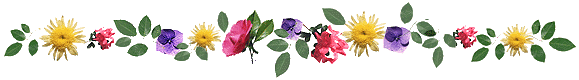 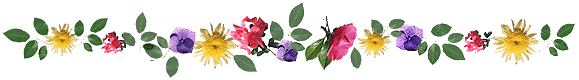 Màn 2
Ma-ri-ô
Ma-ri-ô, Giu-li-ét-ta, một số phụ nữ, trẻ em và một thủy thủ.
Nhân vật:
Cảnh trí:
Ban đêm, cơn bão dữ dội. Những đợt sóng khủng khiếp phá thủng thân tàu. Con tàu đang chìm dần, nước tràn ngập các bao lơn. Ma-ri-ô và Giu-li-ét-ta hai tay ôm chặt cột buồm, khiếp sợ nhìn mặt biển. Chiếc xuồng cuối cùng được thả xuống biển.
Gợi ý lời đối thoại:
- Trong cơn bão, Giu-li-ét-ta và Ma-ri-ô sợ hãi nhắc nhau: “Cẩn thận !”
- Một người kêu lên : “Còn một chỗ đấy ! Chỗ cho đứa nhỏ thôi ! Xuống mau !”
- Ma-ri-ô nhường chỗ cho Giu-li-ét-ta, thả bạn xuống nước.
- Mọi người bảo nhau kéo Giu-li-ét-ta lên xuồng.
- Giu-li-ét-ta bật khóc nức nở, vẫy tay nói lời vĩnh biệt bạn.
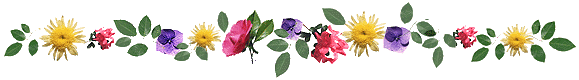 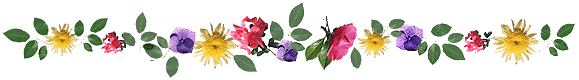 Ma-ri-ô:
- (Hét to) Giu-li-ét-ta ! Cẩn thận ! Giữ chặt nhé !
Giu-li-ét-ta:
- (Hét to đáp lại) Ma-ri-ô ! Tàu đang chìm. Mình sợ lắm !
- (Hét to)  Đừng sợ, Giu-li-ét-ta ! Trông kìa, có một chiếc xuồng !
Ma-ri-ô:
…
Người dưới xuồng:
…
…
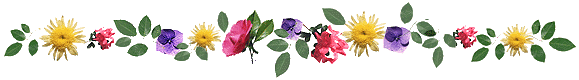 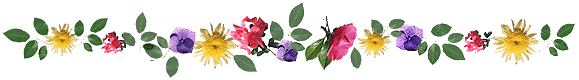 Bài 3: 
 Phân vai đọc lại (hoặc diễn thử) màn kịch trên.